Одредување непознат број при одземање
наставник:Венета Јоновска
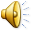 Одредувањето непознат број при одземањето ќе го проследиме со неколку примери.
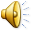 ПРИМЕР 1
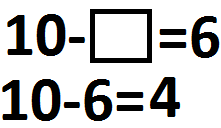 |||
|||
|||
|||
|||
|||
10-4=6
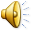 ПРИМЕР 2
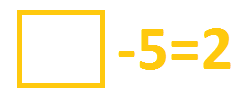 *само во овај случај имаме собирање
што значи
5+2=7
те. 7-5=2
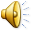 Домашна работа
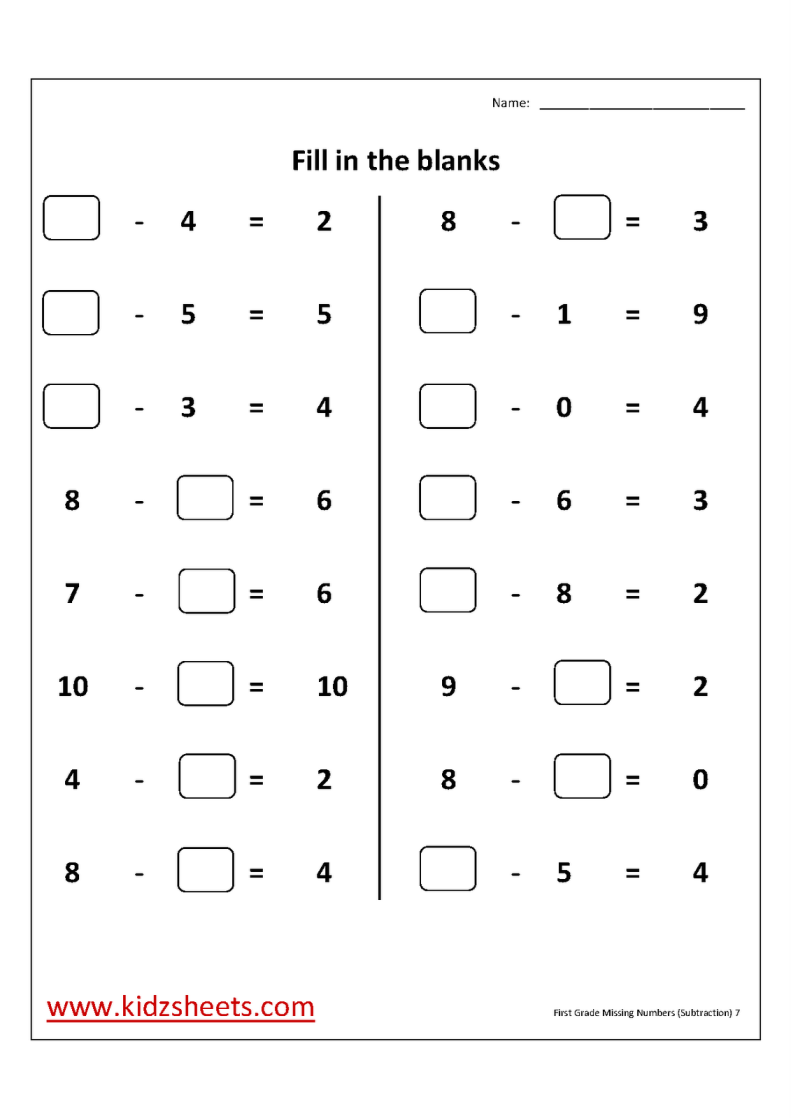 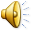